Figure 9.  Learned connections from layer 6 to layer 4. (A) Normally forming interlaminar connections are vertical. (B) ...
Cereb Cortex, Volume 13, Issue 8, August 2003, Pages 852–863, https://doi.org/10.1093/cercor/13.8.852
The content of this slide may be subject to copyright: please see the slide notes for details.
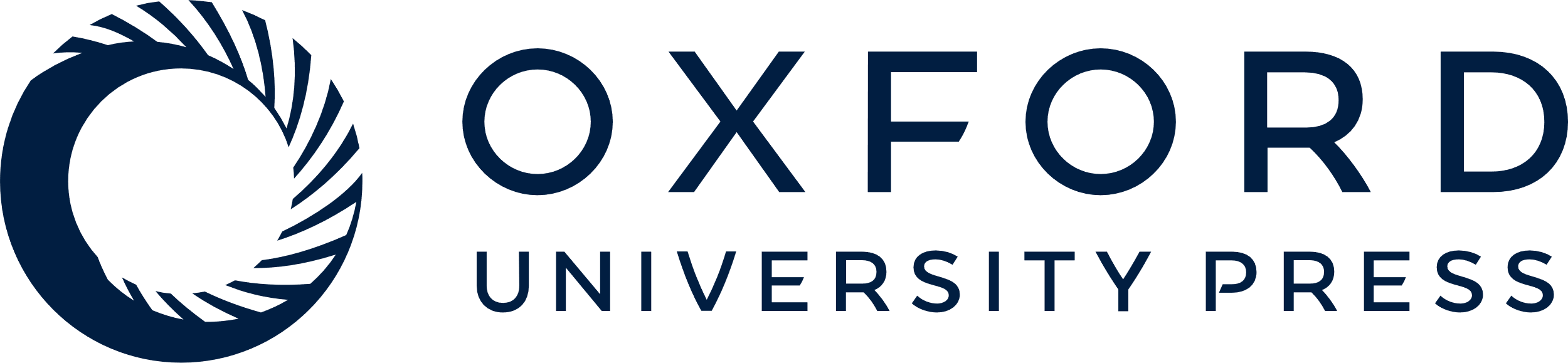 [Speaker Notes: Figure 9.  Learned connections from layer 6 to layer 4. (A) Normally forming interlaminar connections are vertical. (B) Subplate is ablated before interlaminar connections develop. As a result layer 6-to-4 connections do not develop vertically.


Unless provided in the caption above, the following copyright applies to the content of this slide: © Oxford University Press]